Operating System BCA-IV SEMScheduling Algorithms
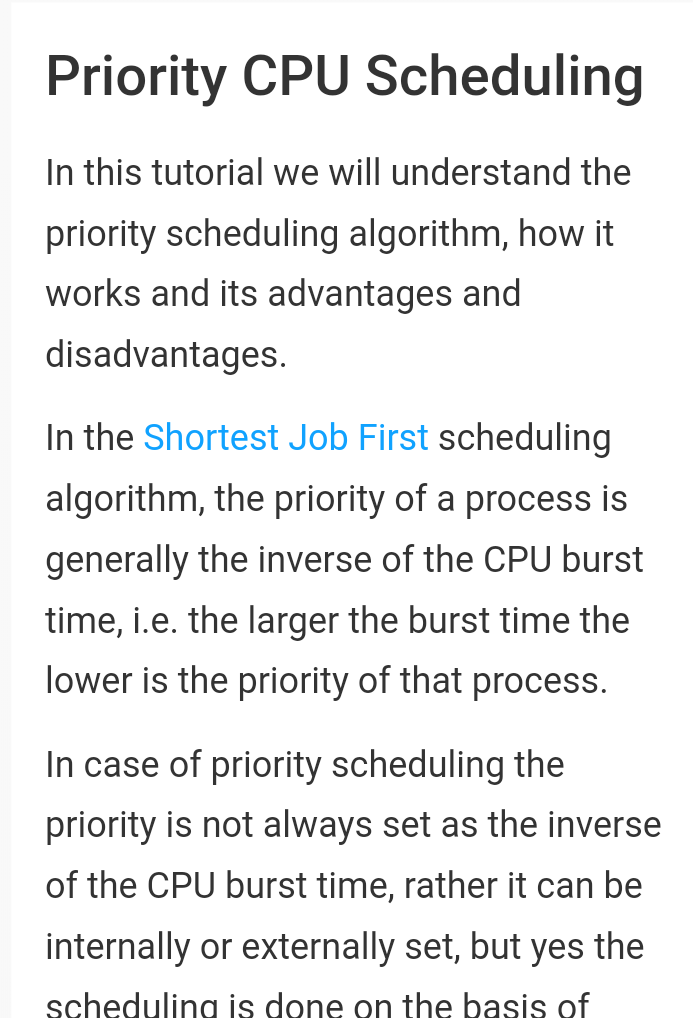 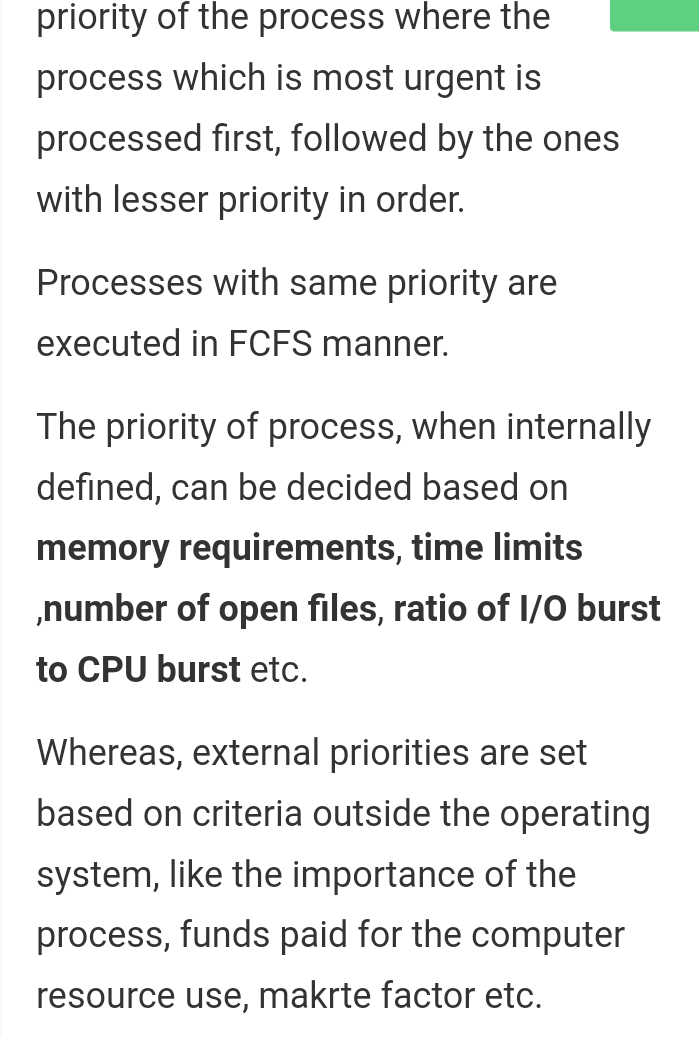 2
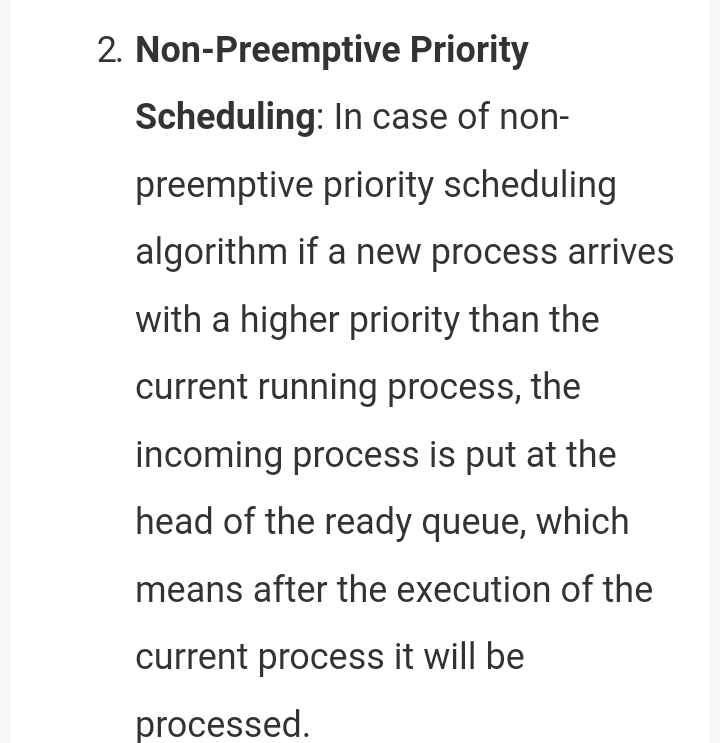 3
4
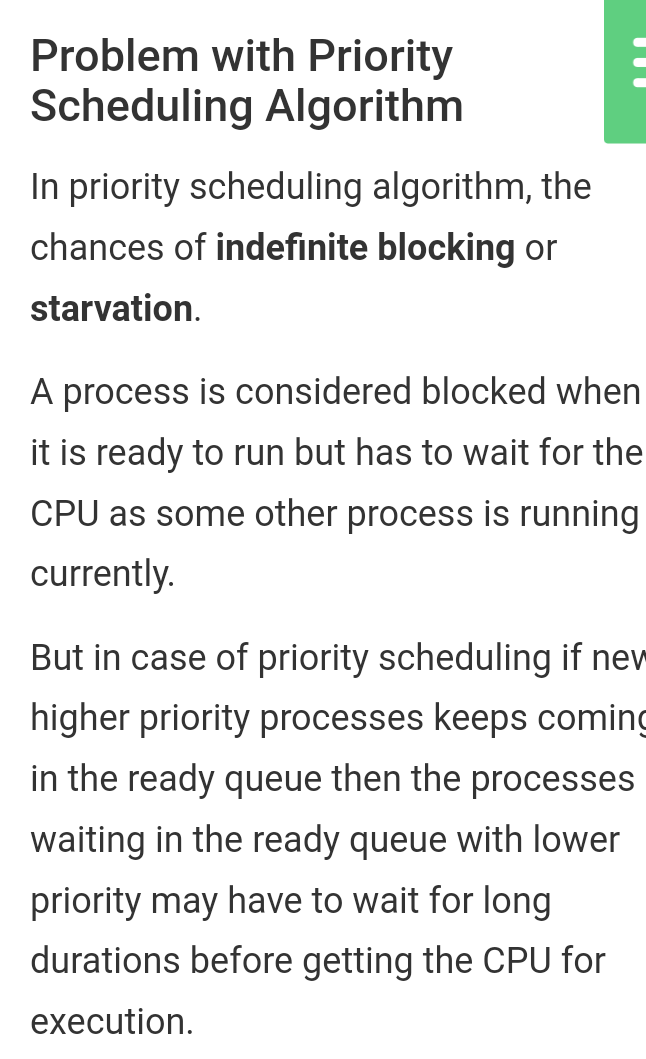